C-LSTM: Enabling Efficient LSTM using Structured Compression Techniques on FPGAs
Shuo Wang1, Zhe Li2, Caiwen Ding2, Bo Yuan3, Qinru Qiu2, Yanzhi Wang2, and Yun Liang1

1CECA, Peking University, China
2Syracuse University, USA
3City University of New York, USA
FPGA Accelerated DNNs
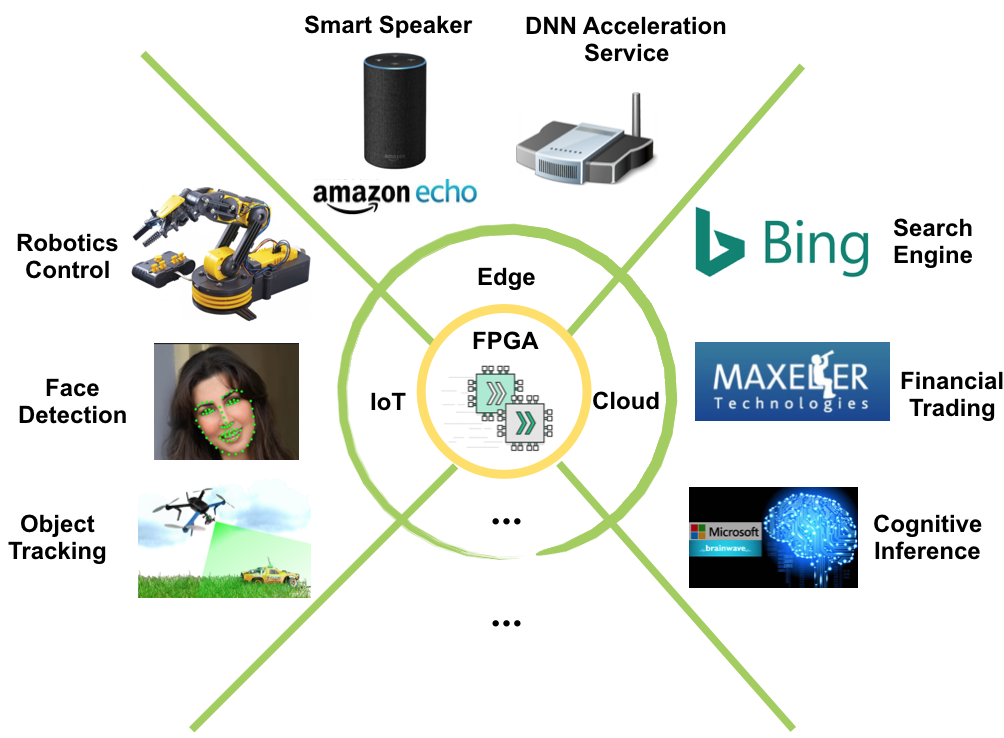 2
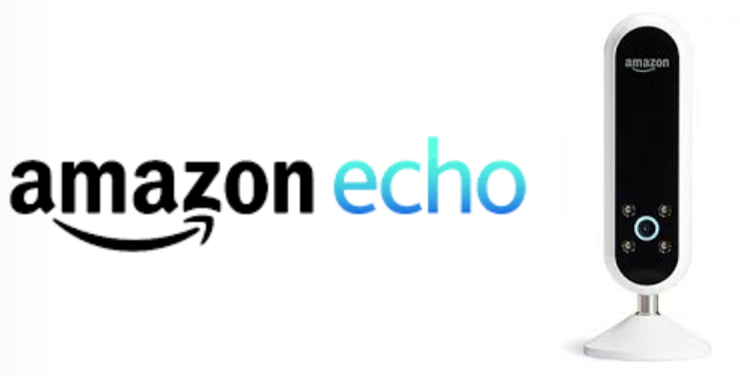 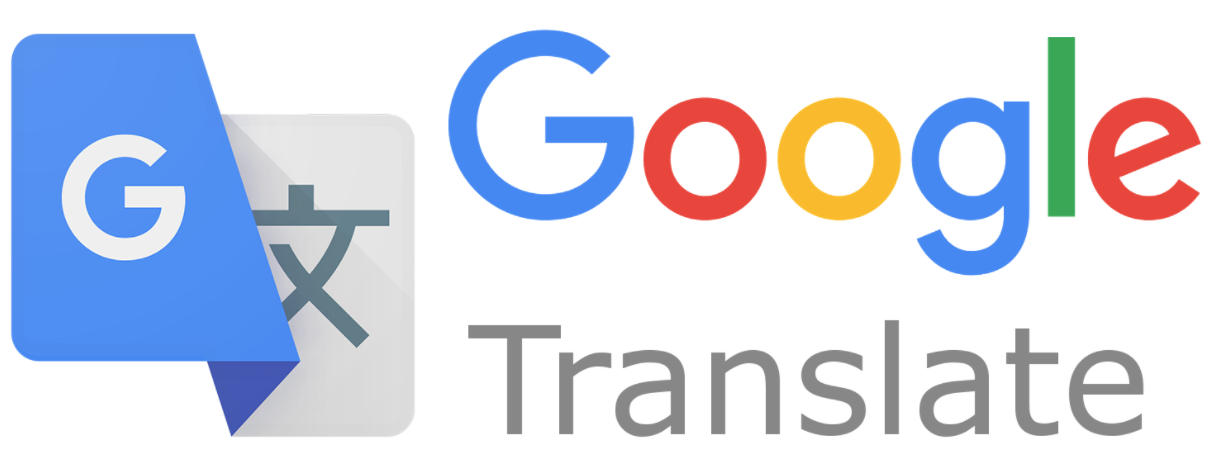 RNNs
Machine Translation
Voice Control
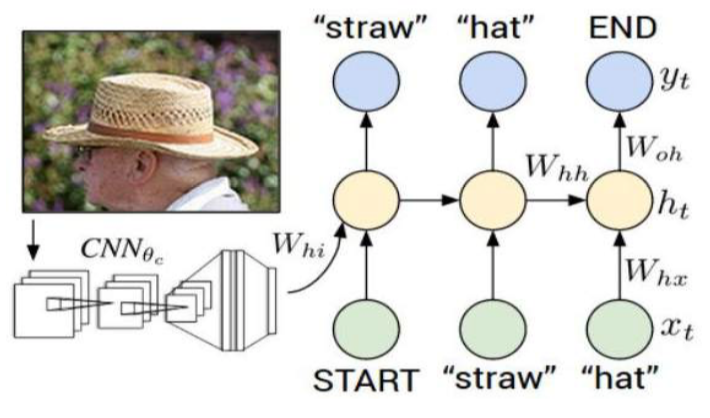 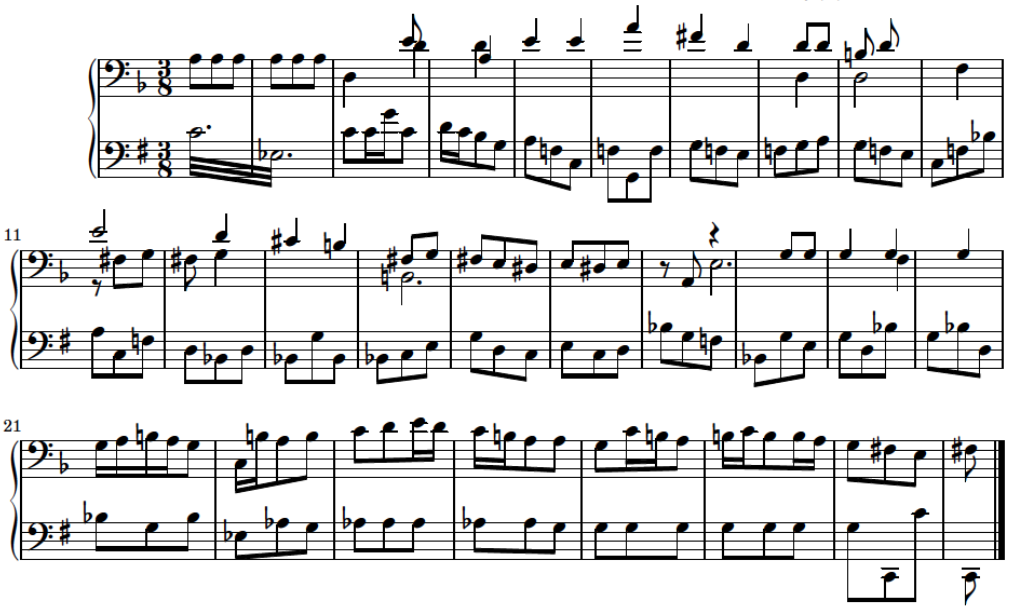 Music Composition
Image Caption
3
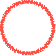 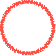 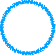 A: neural network
Xt: input
ht: output
Architecture of RNNs
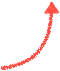 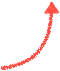 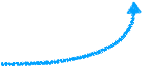 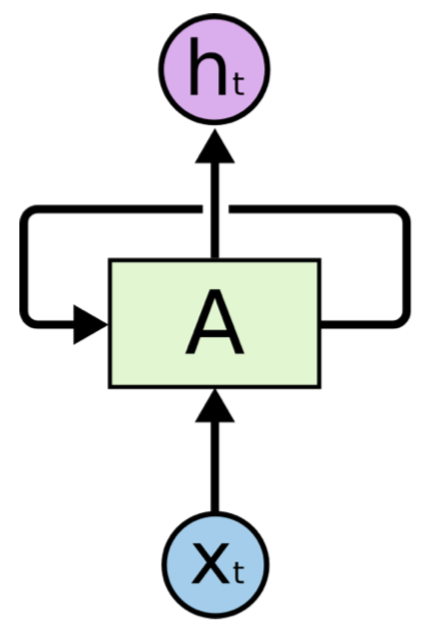 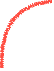 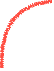 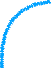 Overview
RNNs use loops to preserve and learn information overtime
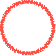 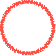 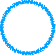 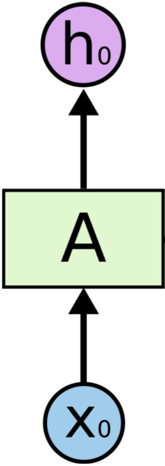 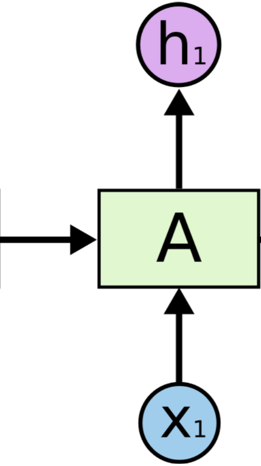 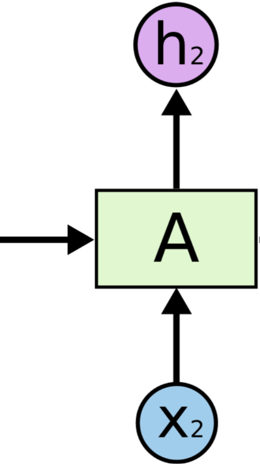 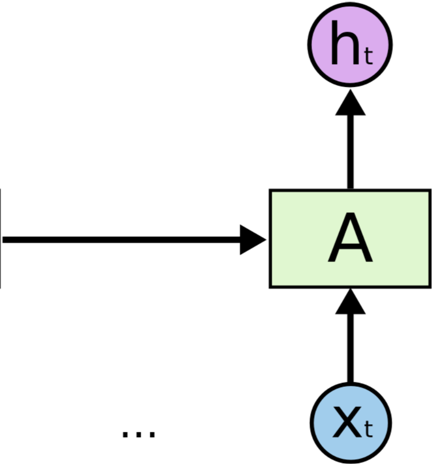 =
short-term information is easily to be preserved
long-term information is difficult to be taken into account of
4
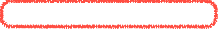 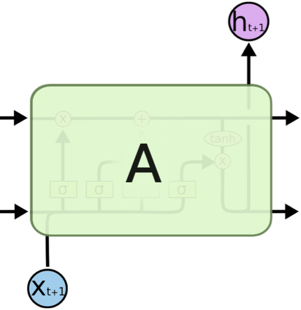 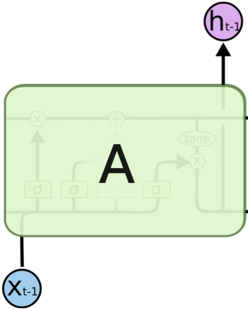 LSTM based RNNs
…
…
LSTM
Long Short Term Memory neural network, capable of learning bothlong-term and short-term dependencies
cell state is added to preserve the long-term information
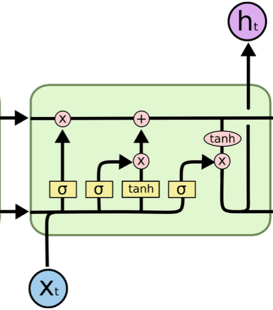 5
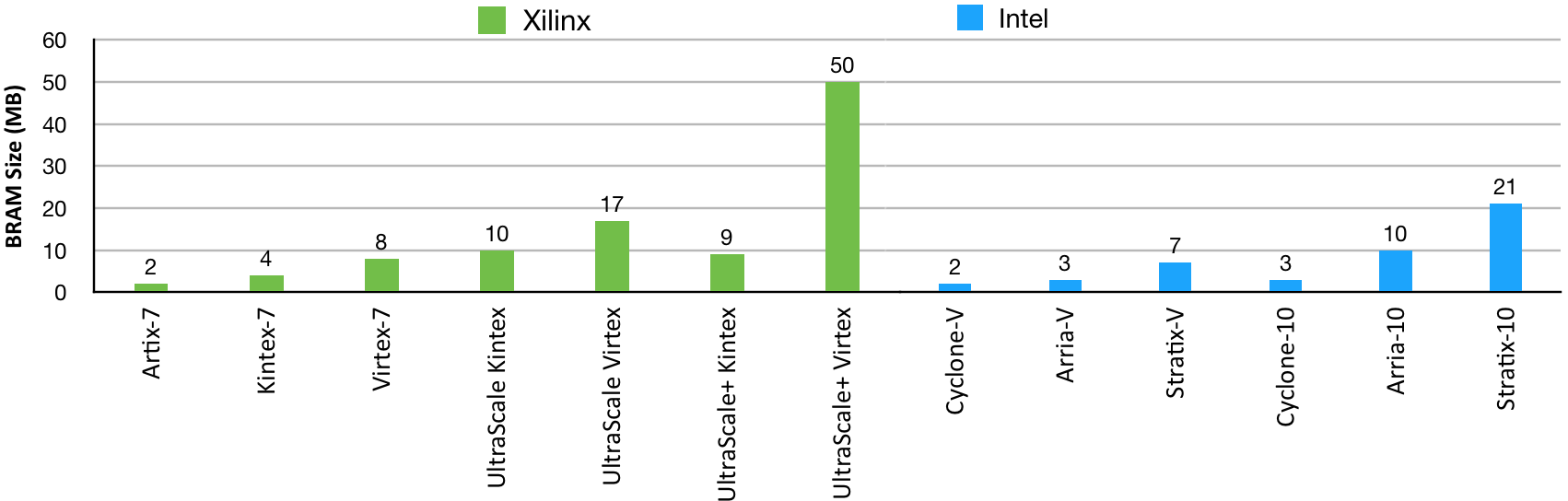 Google LSTM Model Size (32MB)
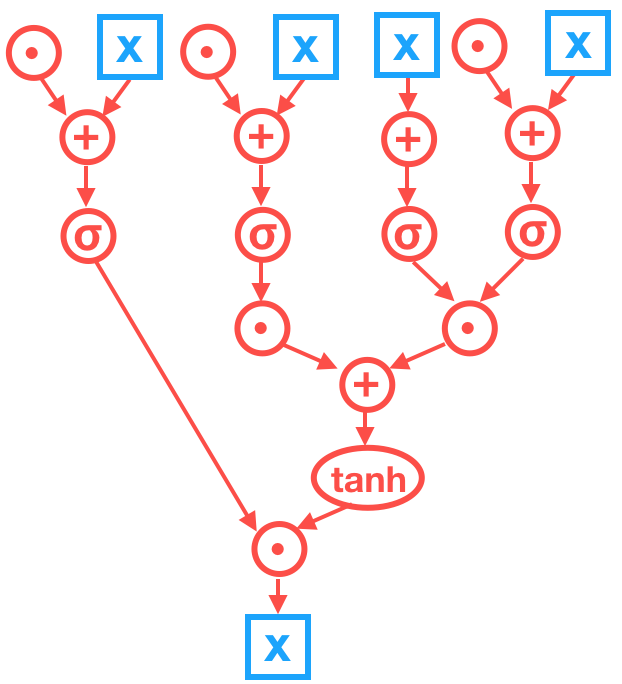 Google LSTM
complicated 
data dependency
Large Model Size
Skewed Computation Intensity
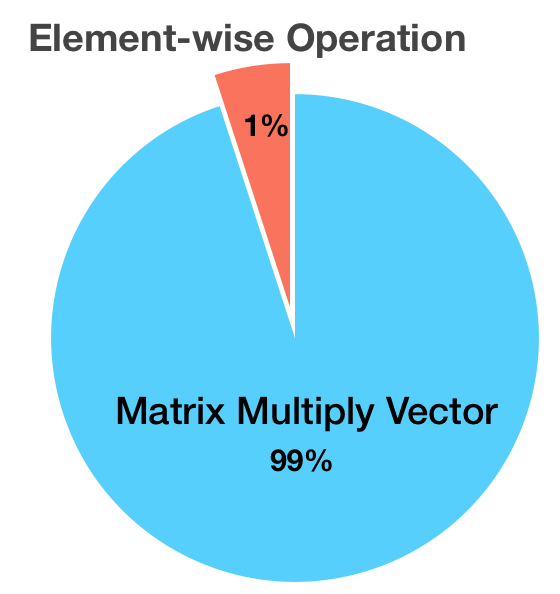 6
LSTM Architecture Specification
Structured Compression
Optimized FPGA Implementation
Hardware Optimization
Automatic Synthesis Toolchain
C-LSTM Framework
Software
Level
Model Training
Hardware
Level
√
7
Limited Precision
ICML’15
Circulant Matrix
ICCV’15
Structured
Matrix
Parameter
Pruning
Deep Compression 
ICLR’16
Structured Sparsity
NIPS’16
Less is More
ECCV’16
Quantization
Compression Techniques Overview
Binary Connect
NIPS’15
Deep Fried
ICCV’15
Our Work: C-LSTM 
FPGA’18
ESE 
FPGA’17
Binary Net
CoRR’16
Structured Transform
NIPS’15
Model
Compression
Techniques
8
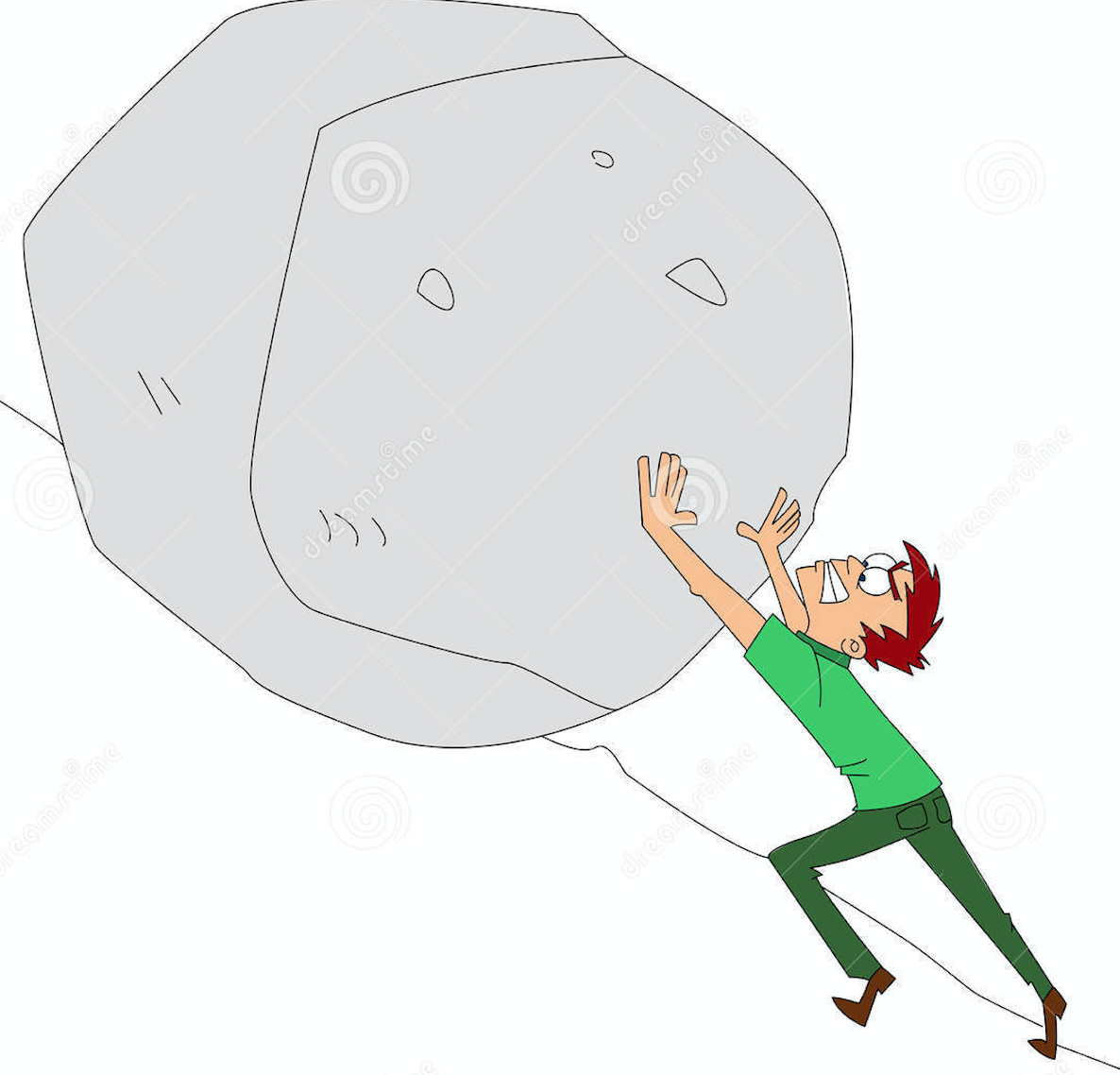 Partition Workload
CSR
Format
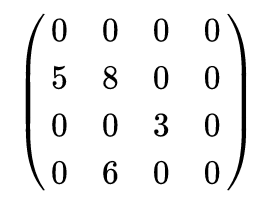 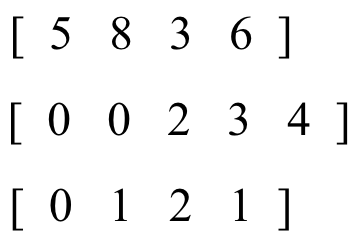 Data
Indices
Parameter Pruning
Sparse
Matrix
Hardware
Unfriendly!
Unbalanced Workload
0 : 2 : 1 : 1
=
Extra Storage Footprint
indices
Irregular Memory Access
random access is slow
9
w00
w02
w00
w03
w01
1 x 4 Dense Vector
w01
w02
w00
w03
w01
w02
w03
w01
w00
w02
6 x 9  Original Matrix
w03
w02
w00
w01
w03
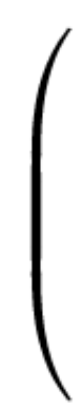 w30
w33
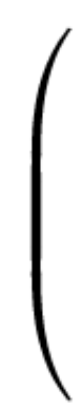 w00
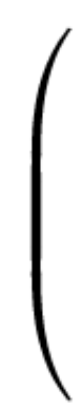 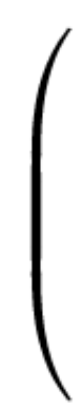 w00
w03
w03
w33
w31
w01
w04
w34
w01
w05
w35
w02
w03
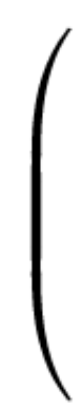 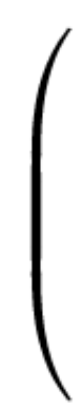 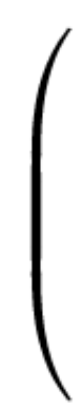 4 x 4 Original Matrix
w32
w02
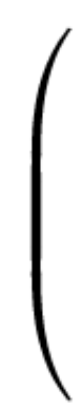 w34
w04
w05
w35
Structured
Compress
Circulant
Projection
Compress
Structured Matrix
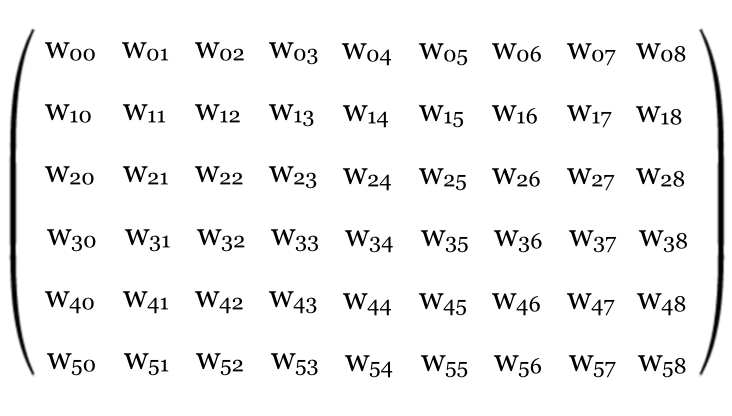 w10
w11
w12
w13
w20
w21
w22
w23
Circulant Matrix
w30
w31
w32
w33
4 x 4 Circulant Matrix
Block-Circulant Matrix
2 x 9  Dense Matrix
10
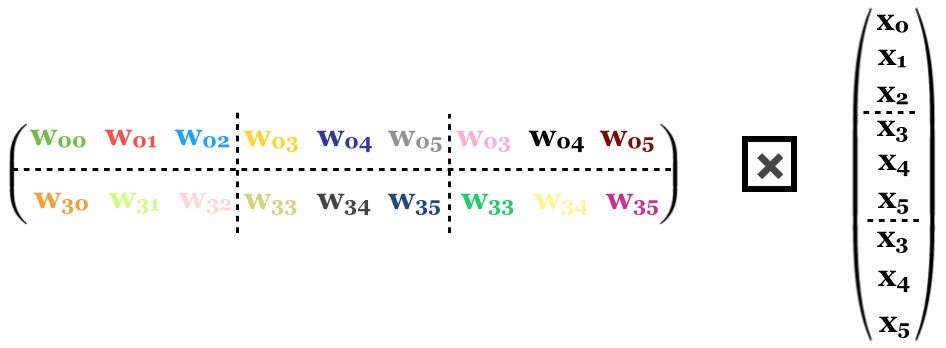 Circulant Matrix
Input Vector
Circulant Dense Matrix
Compress
Circulant Convolution
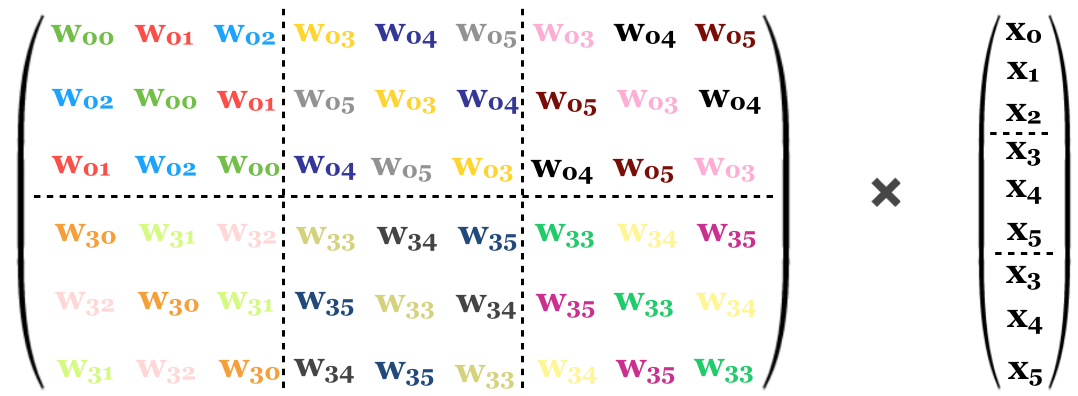 Matrix
Multiply
Vector
Circulant 
Convolution
11
w00
w03
w03
y0
w30
w33
w33
w04
w04
w34
w34
w01
w31
w05
w05
w02
w35
w35
w32
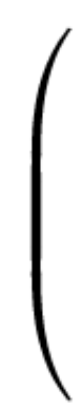 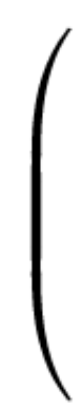 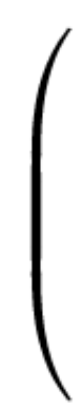 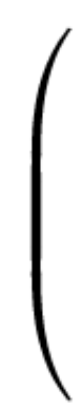 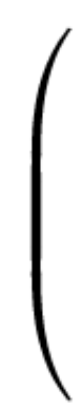 y3
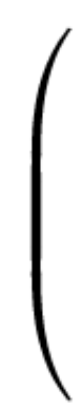 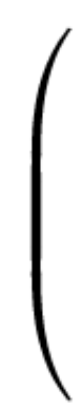 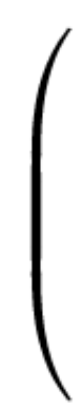 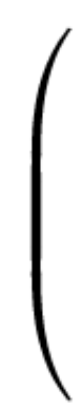 FFT
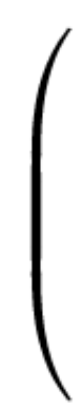 ∑
x0
x0
y0
Fast Fourier   Transformation
x1
x1
Circulant Convolution Acceleration
y1
y4
y1
FFT-Accelerated
Circulant 
Convolution
IFFT
x2
x2
x3
x3
y2
y5
y2
×
x4
x4
=
FFT
x5
x5
y3
x3
x3
y4
x4
x4
x5
x5
y5
12
m x n  Matrix
m/k x n Dense Circulant Matrix
w03
w33
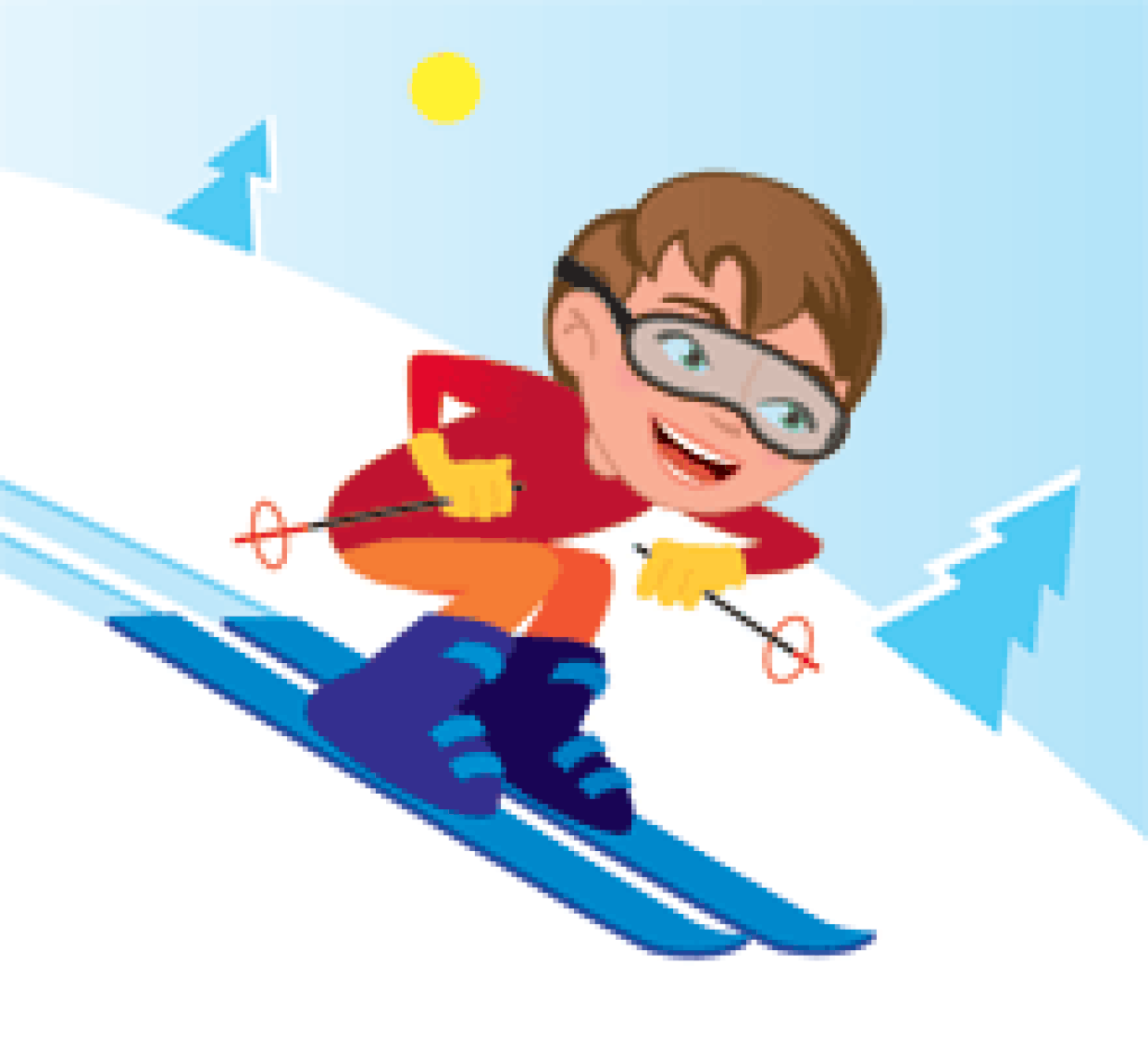 w04
w34
w05
w35
Structured
Compress
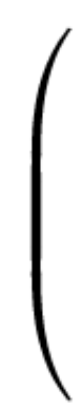 w03
w00
w01
w04
w05
w02
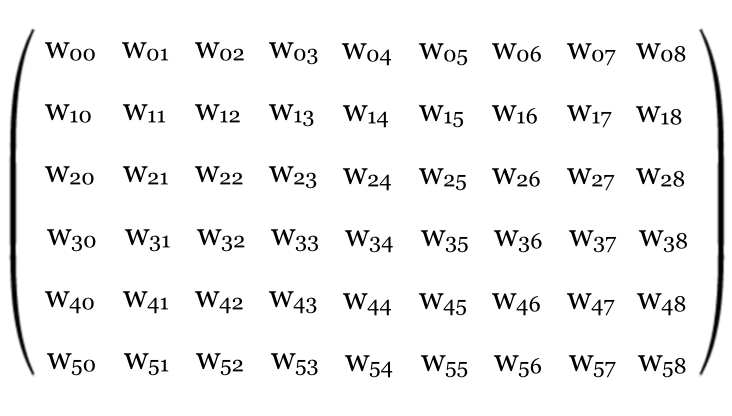 Circulant Convolution Complexity Analysis
w33
w30
w31
w34
w32
w35
Hardware
Friendly!
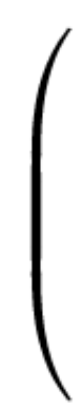 k x k Circulant Sub-Matrix
Storage Complexity
reduced from O(m·n) to O(m·n/k)
Computational Complexity
reduced from O(m·n) to O(m·n·logk/k)
13
Model Training
Varying Circulant Matrix Block Size k
trade-offs between compression ratio and accuracy
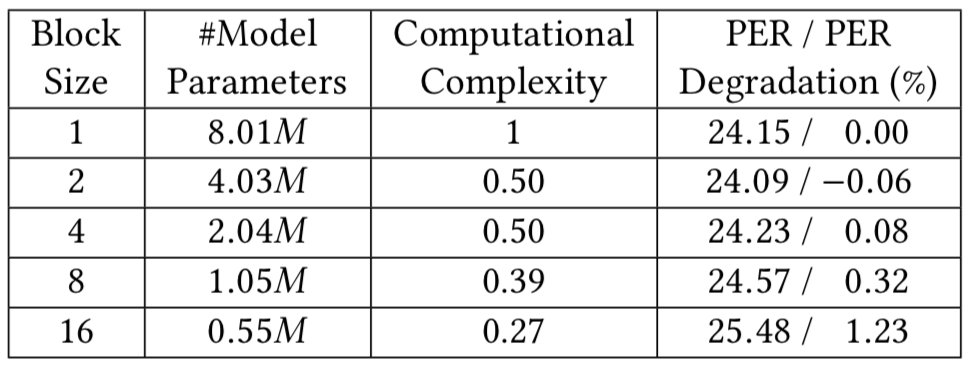 Output Corresponding Inference Models
block size = 8
block size = 16
14
C-LSTM Hardware Level
Hardware Optimization & Implementation
Circulant Convolution
Activation Functions
Scheduling & Pipelining
Automatic Synthesis Toolchain
Operator Scheduling
C/C++ Operator Templates
Code Generator
Synthesis Backend
15
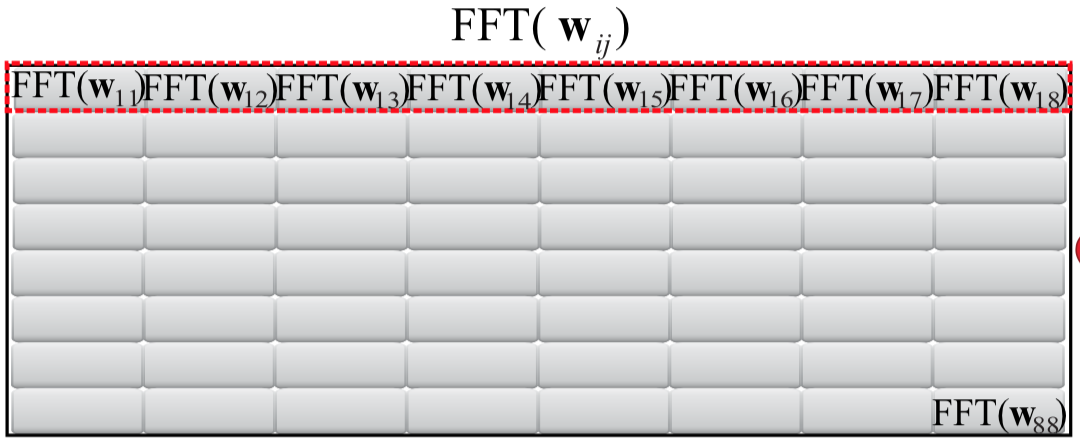 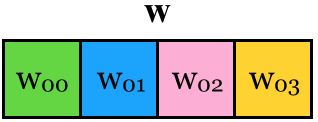 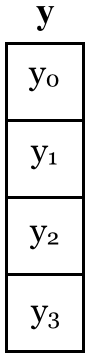 FFT
Circulant Convolution
IFFT
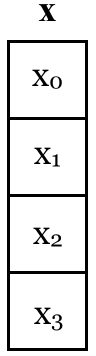 promoted to  on-chip 
BRAMs of FPGA
FFT
Local Memory Promotion
FFT accelerated circulant convolution
Redundancy Elimination
outputs of FFT is mirrored, and about half of the outputs couldbe eliminated
16
decouple
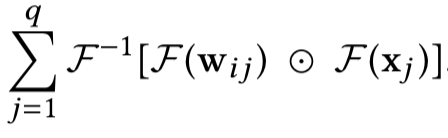 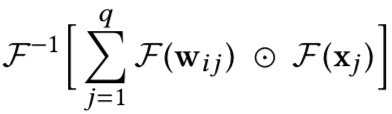 decouple
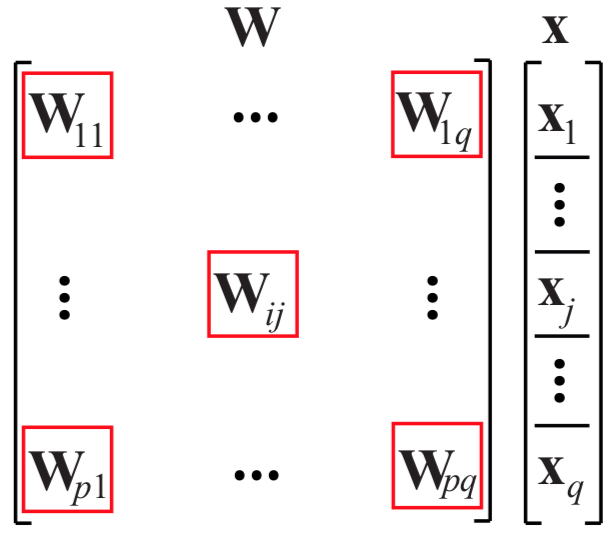 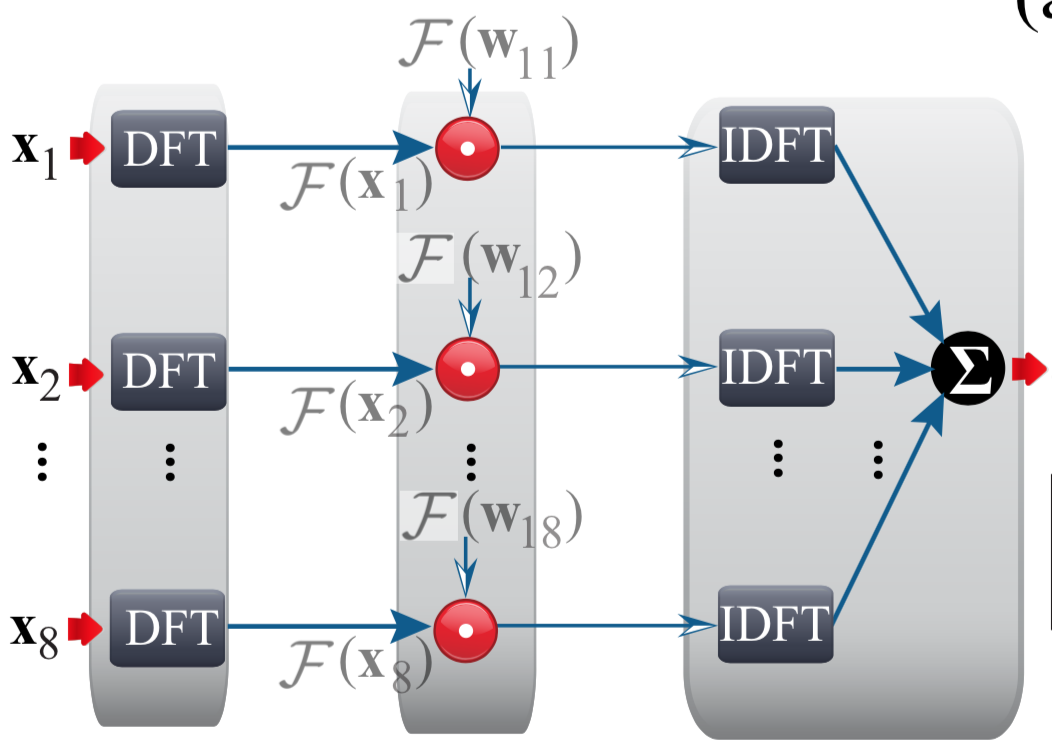 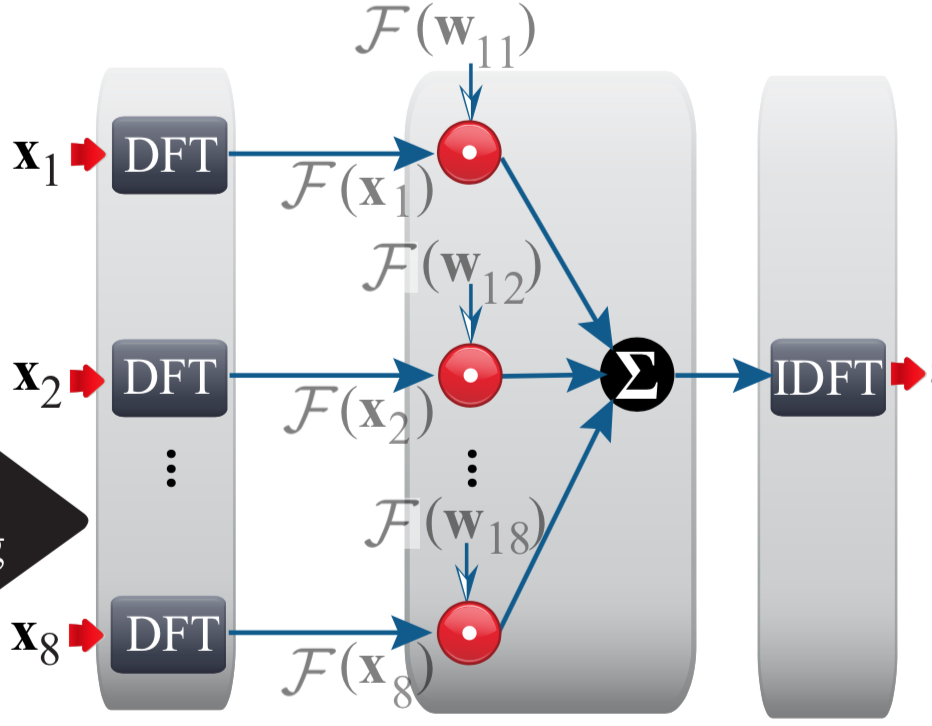 Circulant Convolution
FFT/IFFT Decoupling
coupled form
decoupled form
block circulant convolution
17
Piece-wise linearization
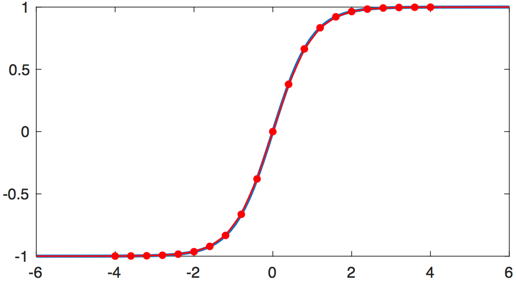 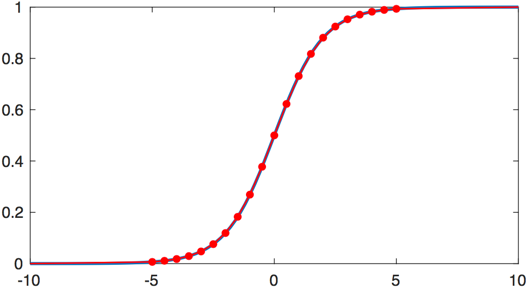 Activation Functions
y = tanh(x)
y = sigmoid(x)
sigmoid
x
x
22 segments
< 1% error rate
tanh
18
Throughput
(Tuples / Clock Cycle)
Parallelization
Degree
x
x
x
x
x
·
·
·
+
LSTM Pipelining
+
+
+
the resources are wasted
X 10.5
8 / 8 = 1
element-wise
operators
σ
σ
σ
σ
Putting It All Together
·
·
circulant
 convolution 
operators
+
tanh
X 8
8 / 1 = 8
·
X 8
8 / 8 = 1
19
x
x
x
x
x
·
·
·
+
double buffers
double buffers
Operator Scheduler
+
+
+
σ
σ
σ
σ
Coarse & Fine-grained Pipeline
·
·
step 1: partition LSTM moduleinto 3 stages
+
tanh
·
step 2: build fine-grained pipelinefor each stage (II = 1)
double 
buffers
step 3: add double buffers for eachconcatenated stage pair
step 4: adjust the parallelism degreeto maximize throughout under theresource constraint
20
stage 1
input 2
.
..
x
x
x
x
x
input 3
input 4
stage 2
.
..
input 2
input 1
stage 3
.
..
input 1
input 4
input 5
input 3
input 2
input 3
·
·
·
+
double buffers
double buffers
Scheduling Result
stage 1
+
+
+
time
σ
σ
σ
σ
Execution Timeline
·
·
+
tanh
input 1
·
stage 2
double 
buffers
stage 3
21
Synthesis Backend
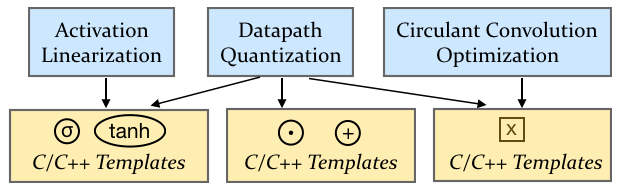 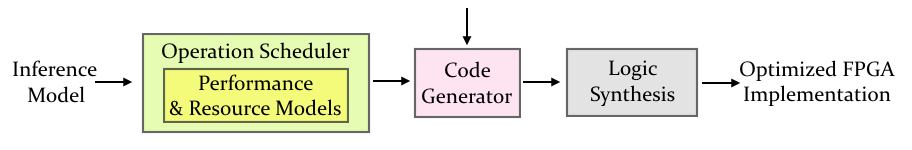 22
FPGA Platforms
Experimental Setup
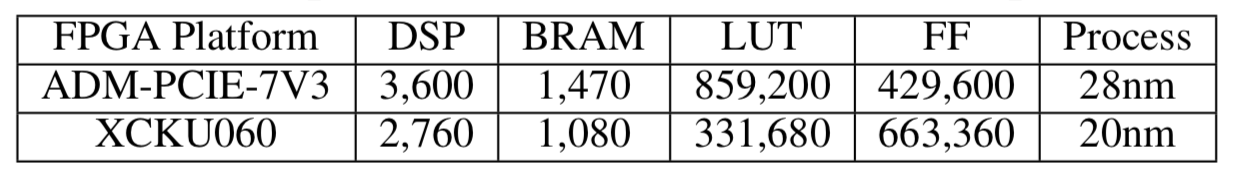 Comparison Baseline
ESE (FPGA’17)
LSTM Architecture
Google LSTM
Benchmark Suite
TIMIT
Software Tools
SDAccel 2017.1
23
execution latency
throughput (frames per second)
Experimental Results
Performance
up to 21.2X 
throughput speedup
up to 7.0X 
latency reduction
24
Experimental Results
Energy Efficiency (frames per second / watt)
up to 33.5 X energy 
efficiency speedup
PER Degradation
comparable 
PER degradation
25
Conclusion
Circulant Matrix Compression
reduces both storage and computational complexity
accuracy degradation is small and acceptable
compressed circulant matrix is dense and hardware friendly
LSTM Inference Engine Created by C-LSTM
> 10X throughput speedup
>  4X latency reduction
> 19X energy speedup
< 1.3% accuracy degradation
26
Thank you !
27